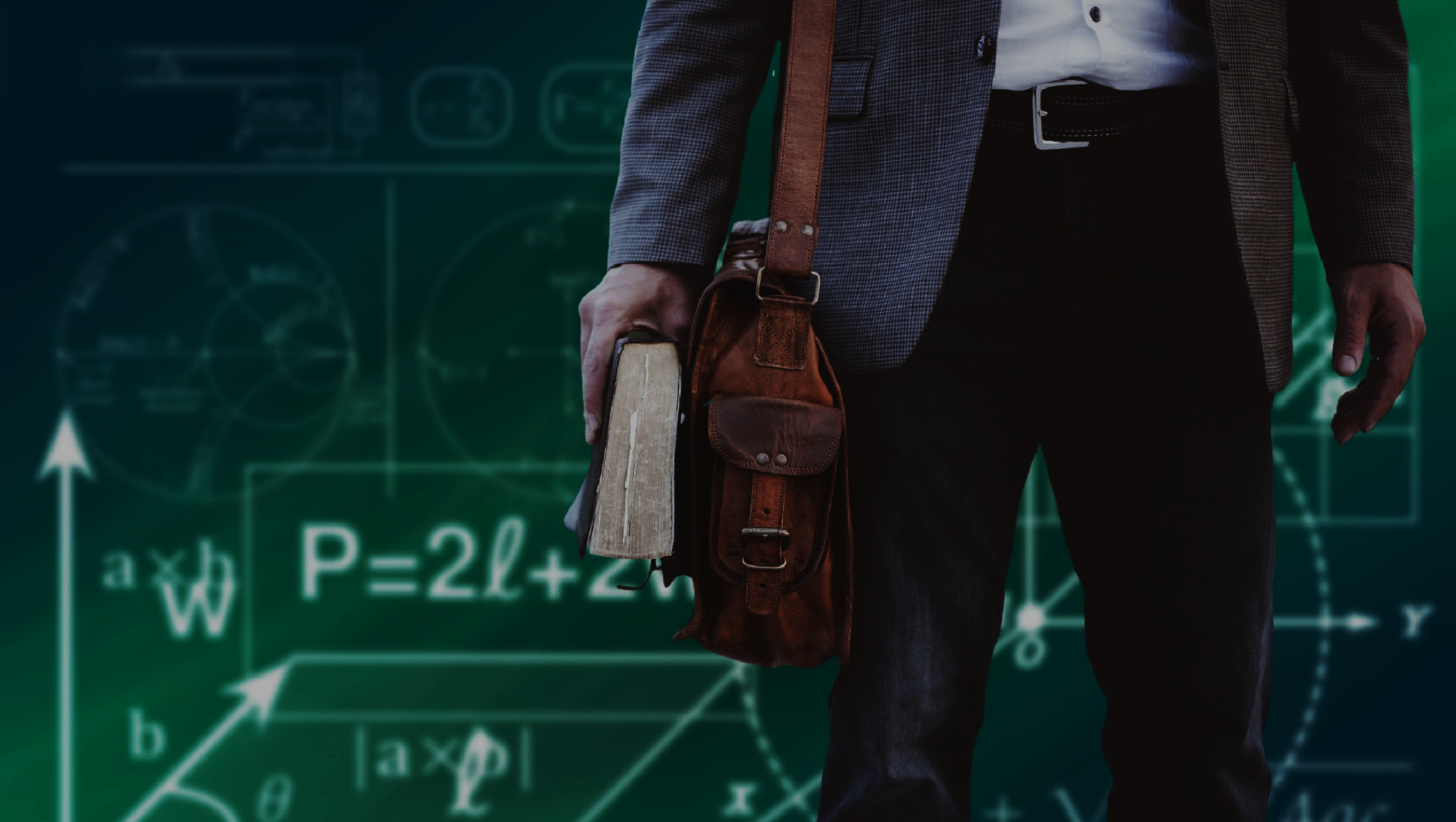 1
REVOLUSI BELAJAR DI ERA GEN Z DENGAN PENDEKATAN “lecture as coach menuju world class university”
Presentase pada Kegiatan Kuliah Umum
Dalam Rangka Milad Ke 51 UIN Sumatera Utara Medan
Senin 16 Desember 2024
Prof.Mardianto
Guru Besar Teknolog Pendidikan
UIN Sumatera Utara Medan
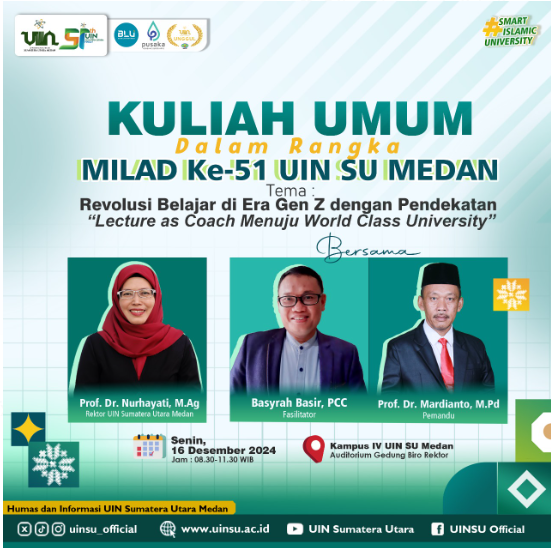 2
Karakteristik Dosen
Revolusi Pembelajaran di PT
Karakteristik Mahaiswa
Pembelajarana Dulu
Pembelajaran Kini
Profesionalisme Dosen
Rekomendasi
1
Revolusi Pembelajaran
2
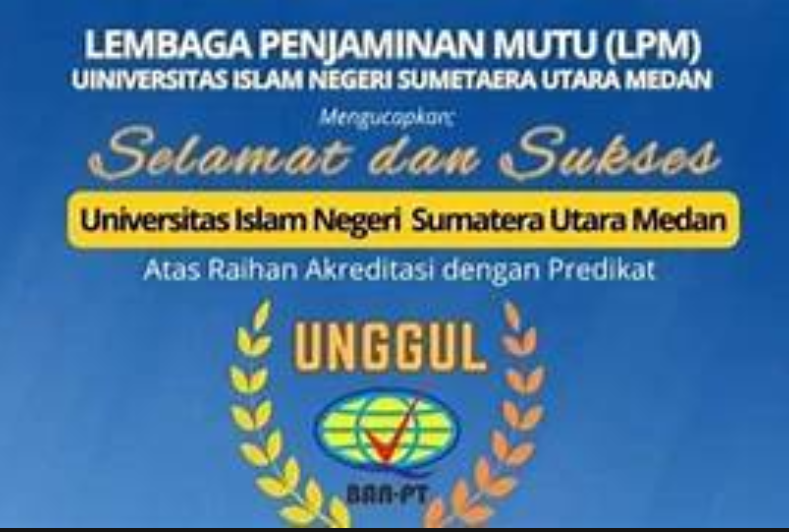 3
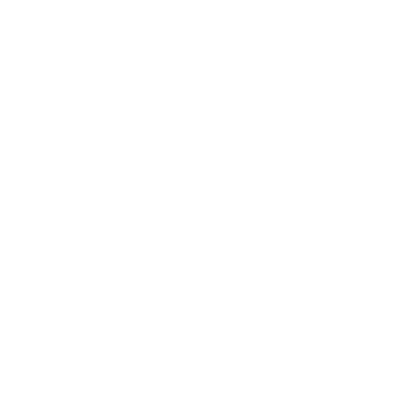 4
5
6
7
KARAKTERISTIK DOSEN
4
1
2
3
Dosen Sarjana, Magister Doktor 
UIN Sumatera Utara Medan
Dosen Sarjana Magister Doktor
UIN dan PT Lain
Dosen Sarjana Magister Doktor dari PT Lain
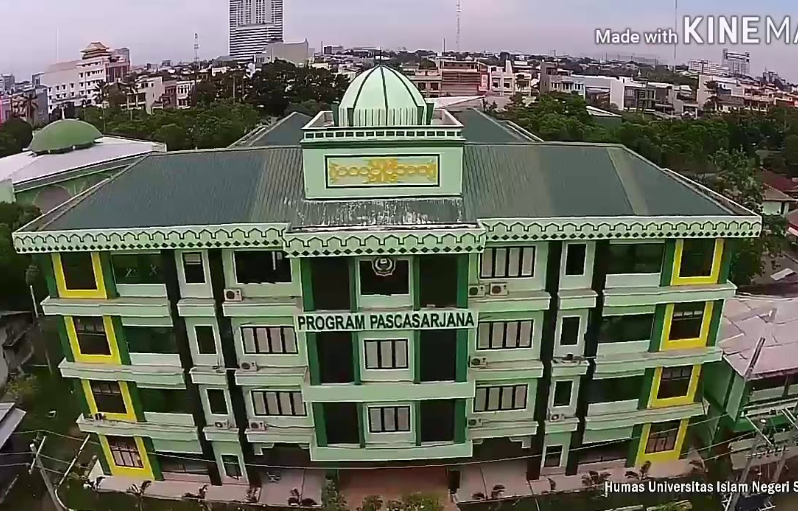 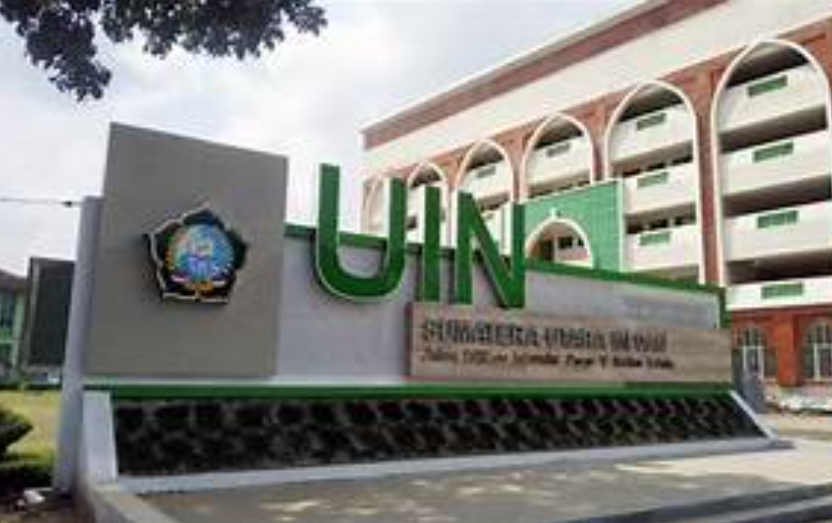 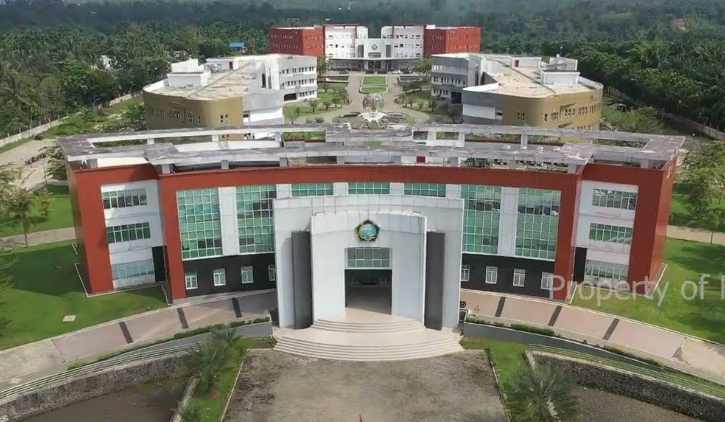 REVOLUSI PEMBELAJARAN DI PERGURUAN TINGGI
5
Revolusi Pertama
Teaching University 
SMCR 
Dosen sebagai sumber Ilmu
Pakar
Perpustakaan
Revolusi Ketiga
Interpreneur University 
CII (Colaborative Intertiment Inspirative) 
Dosen Berkolaborasi dgn ilmu pengetahuan
Service Provider 
link
Revolusi Kedua
Research Univerisity 
ATR 
Karya Dosen sebagai sumber ilmu pengetahuan
Buku 
Artikel
Web
KARAKTERISTIK MAHASISWA
Lahir 2000-2006
SD,SMP,SMA Pembelajaran Tematik
Individual 
Generasi Smartfone
Mobile
2045
1
2
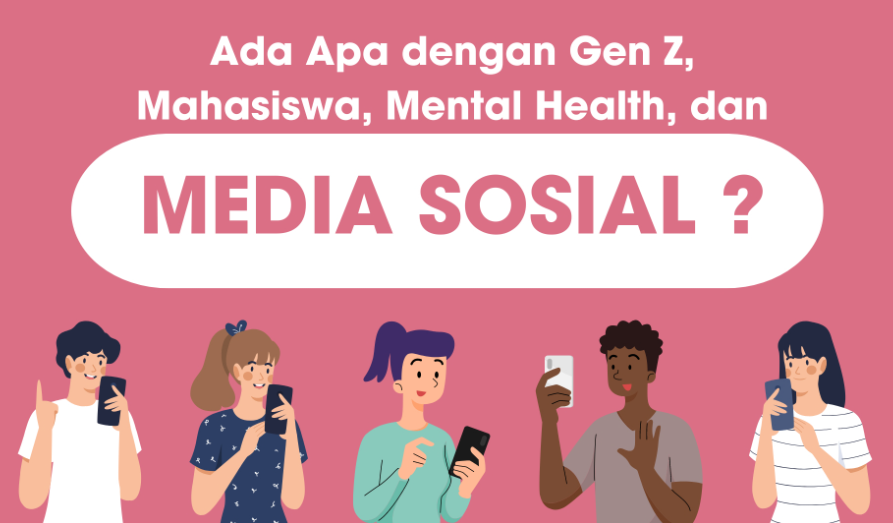 3
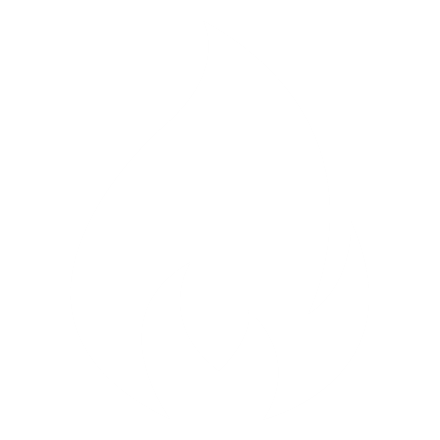 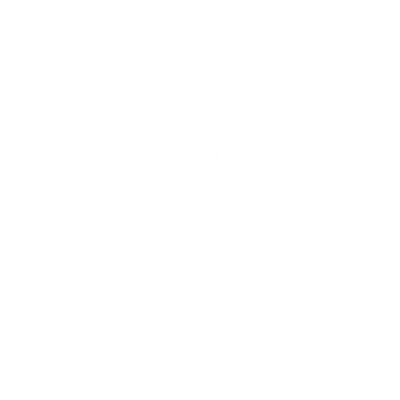 4
5
6
Pembelajaran Dulu
7
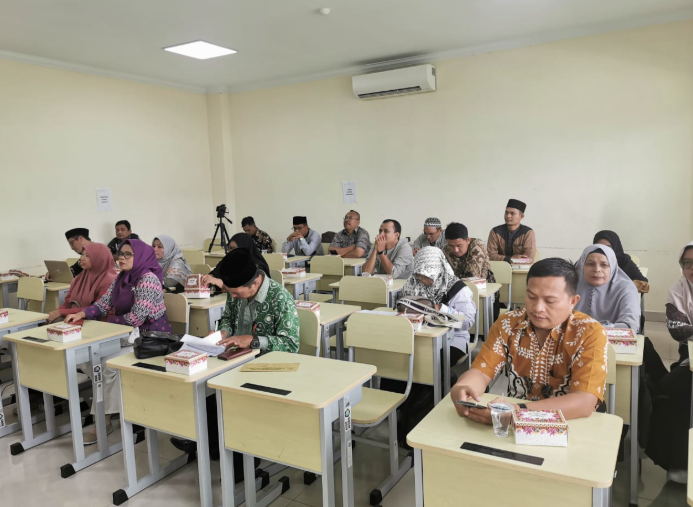 Dosen sbg sentral
Kelas
Praktik Praktikum
Ceramah 
Regulatif
1
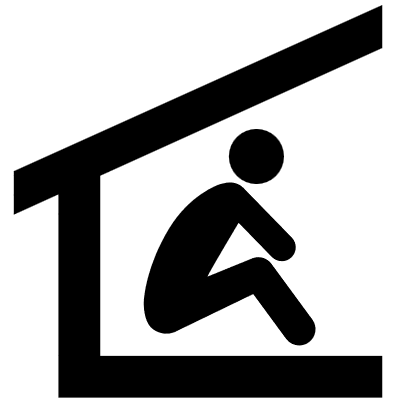 2
3
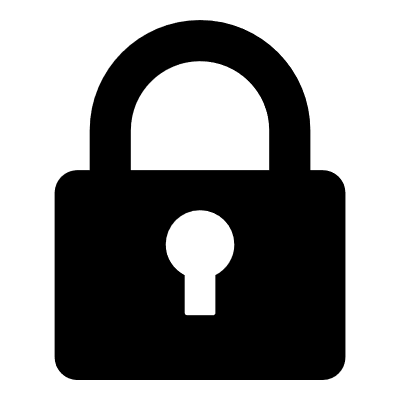 4
5
Pembelajaran Kini
8
Blended Learning
Gamifikasi
Mobile Learning
Edutainment
Virtual Reality (VR)
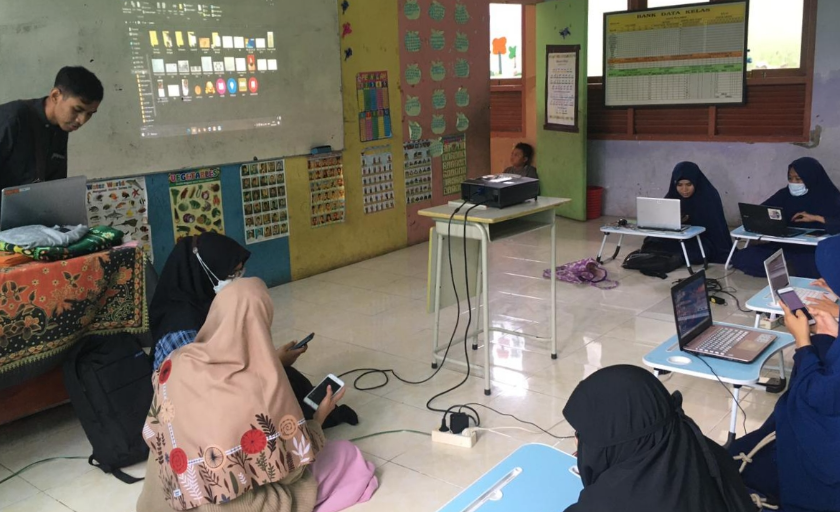 1
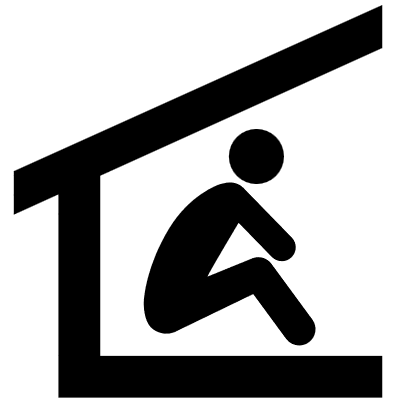 2
3
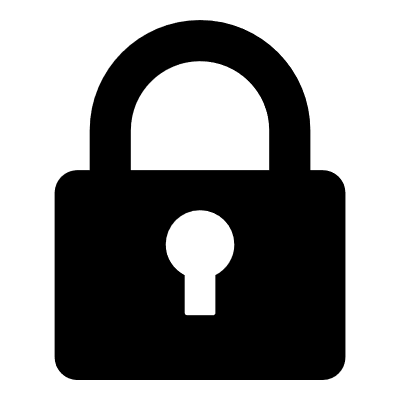 4
5
Profesionalisme Dosen
Dosen tidak akan tergantikan oleh Teknologi
Tetapi 
Dosen yang tidak menggunakan Teknologi maka segera digantikan
1
2
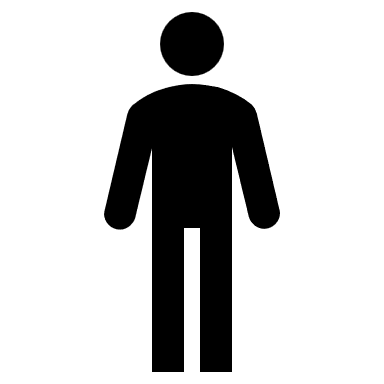 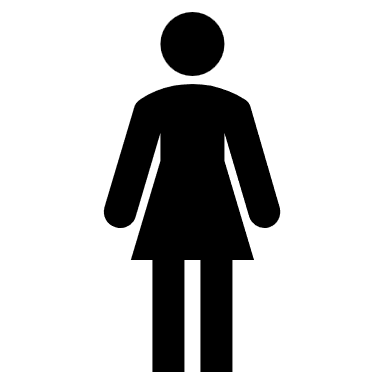 3
4
Profesionalisme Dosen
Pendidikan membutuhkan teknologi
Tetapi 
teknologi tidak semuanya untuk kebaikan pendidikan
1
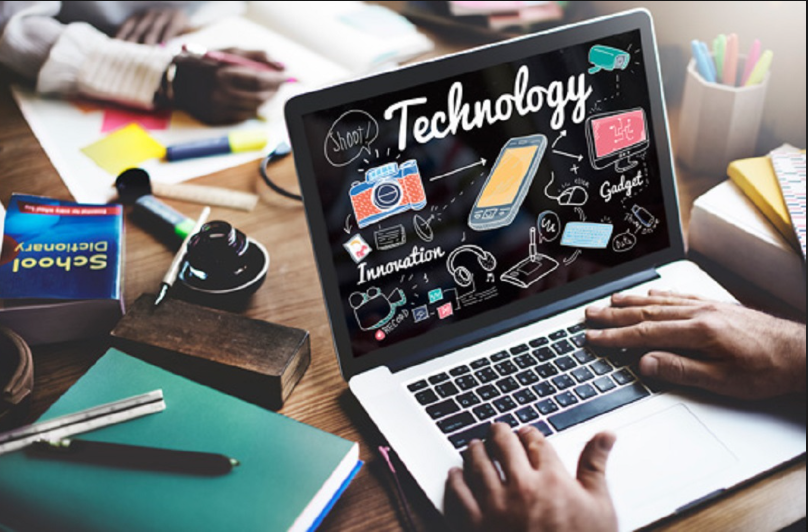 2
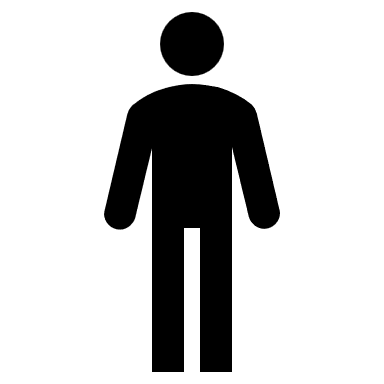 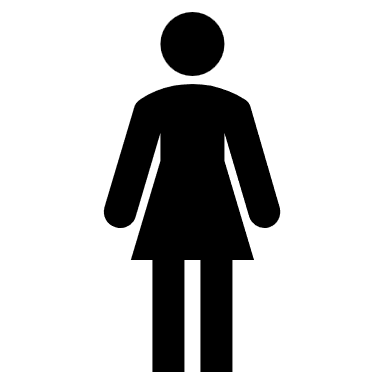 3
4
Profesionalisme Dosen
Teknologi Pendidikan mempermudah pembelajaran
Namun 
Bila pembelajaran semakin sulit dan ribet, 
maka ada yang salah dalam teknologi
1
2
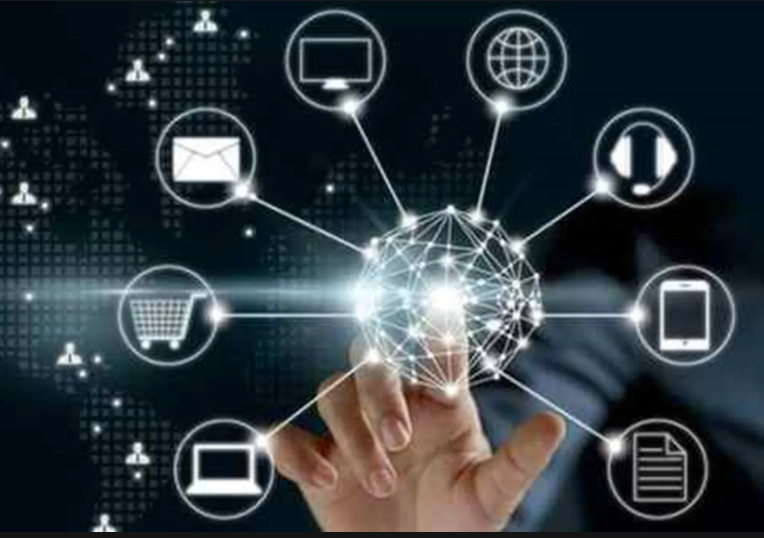 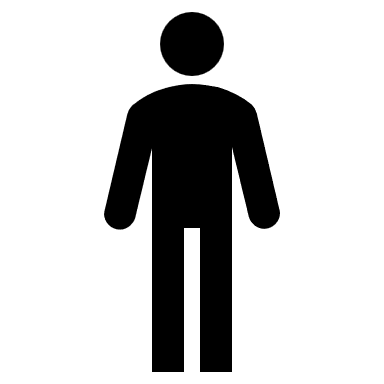 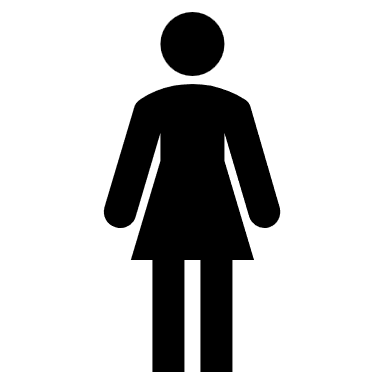 3
4
Rekomendasi
Blended Learning
Gamifikasi
Mobile Learning
Edutainment
Virtual Reality (VR)
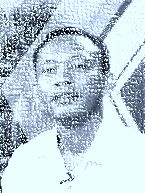 Biodata
Pendidikan
Prof.Dr.Mardianto,M.Pd
SD,MTs.MA di Asahan
1990 Sarjana PA- FT IAIN SU di Medan
2000 Magister Teknologi Pendidikan UNP Padang
2010 Doktor Teknologi Pendidikan UNJ Jakarta
Lahir di Asahan 2 Desember 1968.
Dosen FITK UIN Sumatera Utara Medan
Jl. Jati No.125 A Seimencirim Sunggal Deli Serdang Sumatera Utara.
Training
Llink
Komunitas
.
mardianto@uinsu.ac.id
mutiarainstitut.com 
https://www.youtube.com/watch?v=Nq_33TPO8pQ 

.
2013 Institut of Continuing & TESOL Education, in Univesity of Queensland Australia.
2016 Participation  USAID Prioritas University Connect Training Program held in Jakarta, Indonesia.
2016 Participation University Connect Program PRESTASI 3 Sponsored by USAID & IIE at Machigan State University, USA
2016 Islamology Study Denhag Holand in Leaden University
IPTPI, PGM.I Hispai, Usaid, Ausaid, Formalindo, Tanoto Foundation, KAHMI, MUI, Dikdasmen.
.
13
December 16, 2024